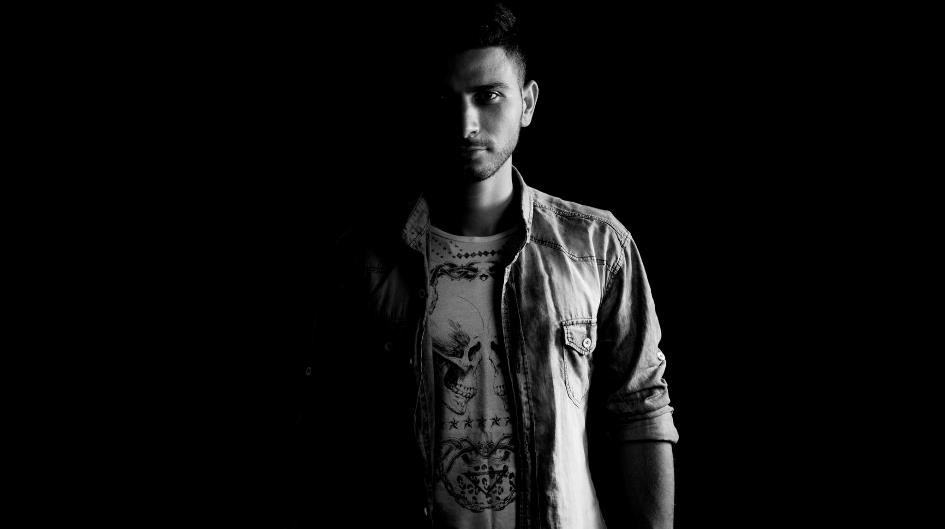 时尚杂志风
FASHION
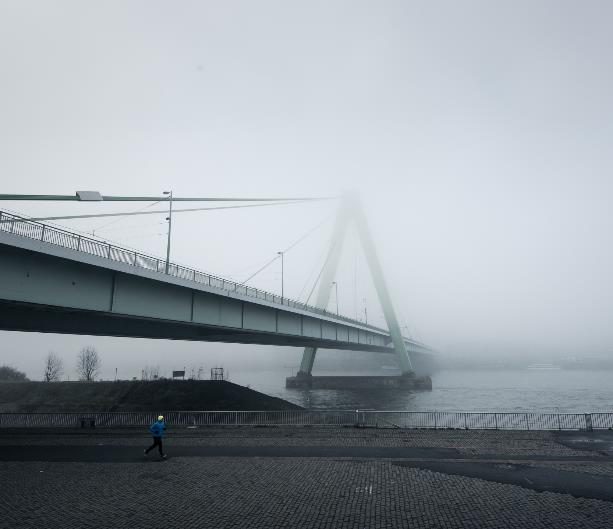 WRITE
YOUR TITLE
HERE
Entrepreneurial activities differ substantially depending on the type of organization and creativity involved. Entrepreneurship ranges in scale from solo. Entrepreneurial activities differ substantially depending on the type of organization and
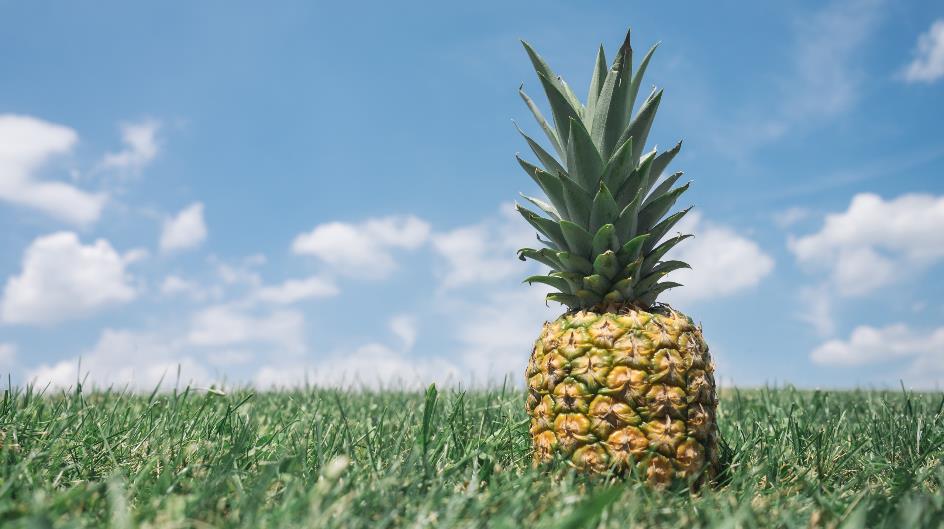 THE
GRADIENT
ONE
SLIDEDIZER
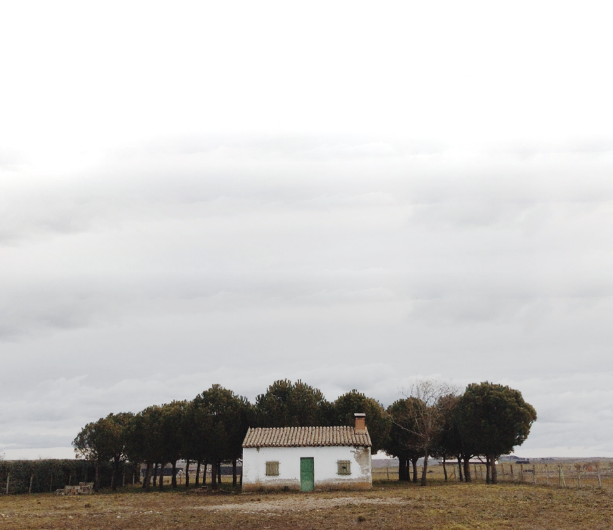 WRITE
YOUR TITLE
HERE
Entrepreneurial activities differ substantially depending on the type of organization and creativity involved. Entrepreneurship ranges in scale from solo. Entrepreneurial activities differ substantially depending on the type of organization and
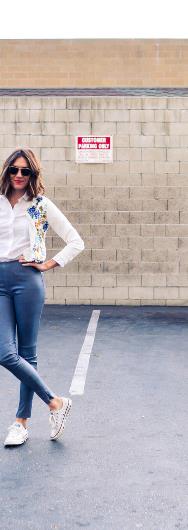 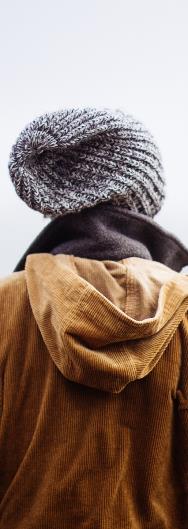 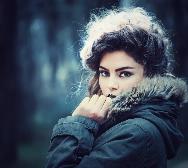 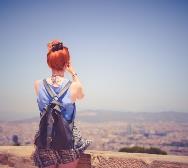 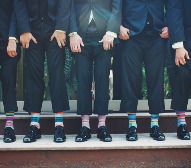 OUR
PROJECTS
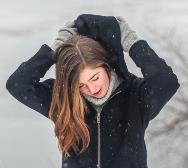 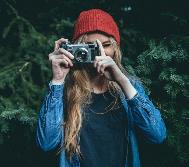 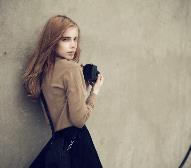 ------------
------------
------------
点击添加标题
点击添加标题
点击添加标题
点击此处添加文本
点击此处添加文本
点击此处添加文本
点击此处添加文本
点击此处添加文本
点击此处添加文本
点击此处添加文本
点击此处添加文本
点击此处添加文本
点击此处添加文本
点击此处添加文本
点击此处添加文本
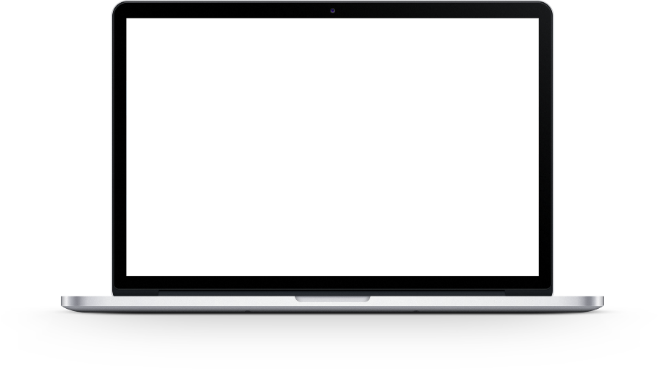 Keywords
Clean, Minimalist, Flat, Powerful and Flexible PowerPoint template, perfect for business, corporate and personal use. Very easy to change the color schemes.
Keywords
Clean, Minimalist, Flat, Powerful and Flexible PowerPoint template, perfect for business, corporate and personal use. Very easy to change the color schemes.
SWITZERLAND
Fully Editable Map
When selecting a typeface for body text, your primary concern should be readability. Don’t concern yourself with personality at this stage. I’m of the school of thought that believes that you’re better off mastering a few typeface.
WHITE PEOPLE
65 %
BLACK PEOPLE
93 %
HISPANIC PEOPLE
57 %
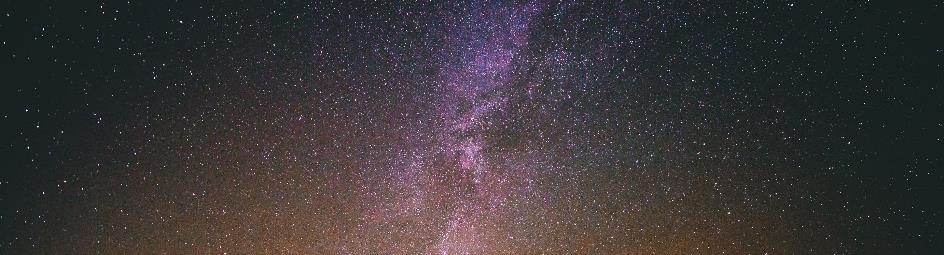 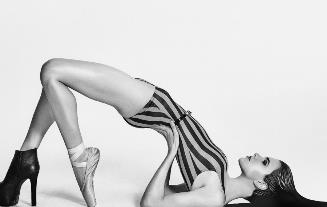 FEATURE 1
FEATURE 2
FEATURE 3
Frequently, your initial font choice is taken out of your awesome hands also we are companies
Frequently, your initial font choice is taken out of your awesome hands also we are companies
Frequently, your initial font choice is taken out of your awesome hands also we are companies
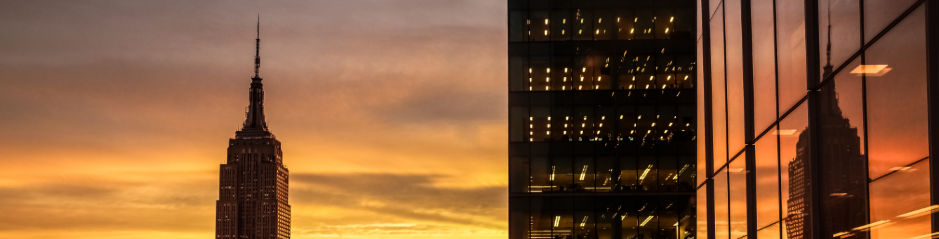 Add your tittle
Youth means a temperamental predominance of courage over timidity, of the appetite for adventure over the love of ease. This often exists in a man of 60 more than a boy of 20. Nobody grows old merely by a number of years. We grow old by deserting our ideals.
Add your text
Add your text
Add your text
Add your text
write something to describe your theme with the introduction
write something to describe your theme with the introduction
write something to describe your theme with the introduction
write something to describe your theme with the introduction
Compare Websites
01
02
LATEST NEWS
FROM THE WORLD
LATEST NEWS
FROM THE WORLD
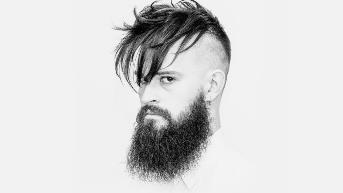 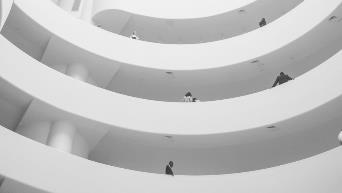 www.yourcompanyname.com
www.yourcompanyname.com
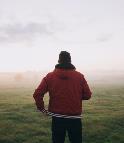 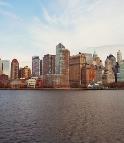 MULTI
HEXAGON
PICTURE
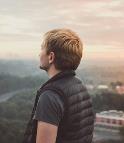 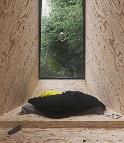 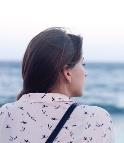 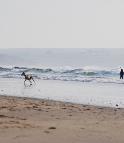 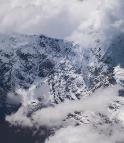 Entrepreneurial activities differ substantially depending on the type of organization and creativity involved. Entrepreneurial activities differ substantially depending on the type of organization and

Entrepreneurship ranges in scale from solo. Entrepreneurial activities differ substantially depending on the type of organization and
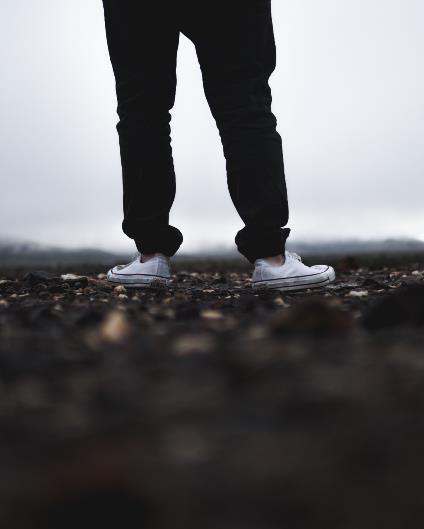 YOUR TITLE
Entrepreneurial activities differ substantially depending on the type of organization and creativity involved. Entrepreneurship ranges in scale from solo. Entrepreneurial activities differ
Your Second Title goes here
Entrepreneurial activities differ substantially depending on the type of organization and creativity involved. Entrepreneurship ranges in scale from solo. Entrepreneurial activities differ
Your Second Title goes here
Entrepreneurial activities differ substantially depending on the type of organization and creativity involved. Entrepreneurship ranges in scale from solo. Entrepreneurial activities differ
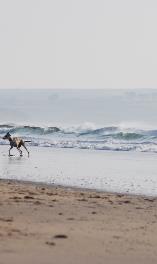 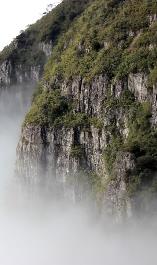 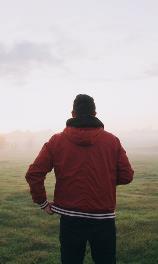 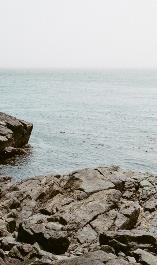 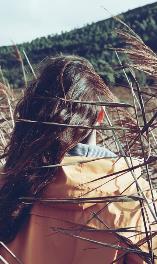 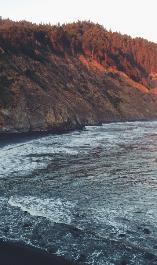 PROJECT NAME
Entrepreneurial activities differ substantially depending on the type of organization.
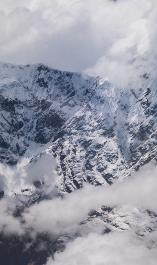 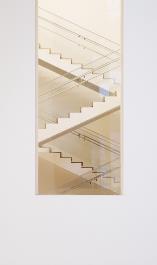 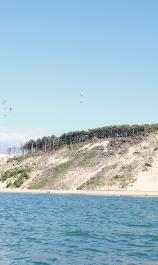 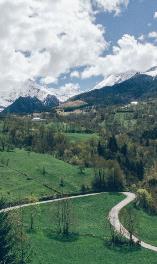 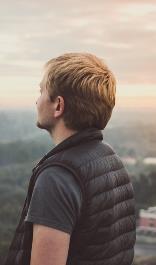 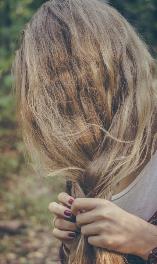 You Can Write Here
WRITE HERE SOMETHING ABOUT
You Can Write Here
Your Title
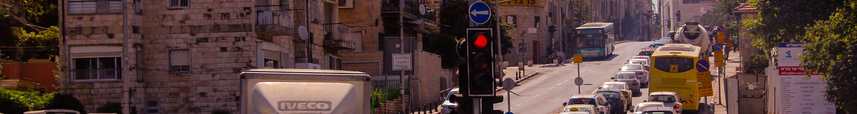 外观
添加联系方式
创意
添加标题
添加联系方式
专业
单击此处添加副标题或详细文本描述
感受
品牌
You Can Write Here
WRITE HERE SOMETHING ABOUT
You Can Write Here
02
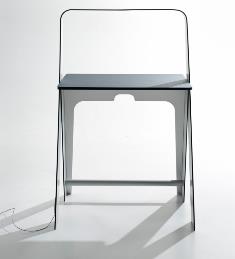 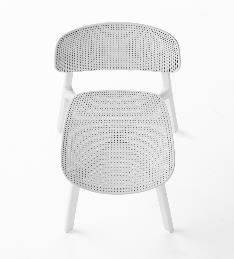 project title
& details
02



04



06
Entrepreneurial activities differ substantially depending on the type of organization and creativity. Entrepreneurial activities differ substantially depending on the type of organization and creativity. Entrepreneurial activities differ substantially depending on the type
AREA GRAPH
WRITE A TITLE 
Entrepreneurial activities differ substantially depending on the type of organization and
WRITE A TITLE 
Entrepreneurial activities differ substantially depending on the type of organization and
WRITE A TITLE
Entrepreneurial activities differ substantially depending on the type of organization and
01
02
03
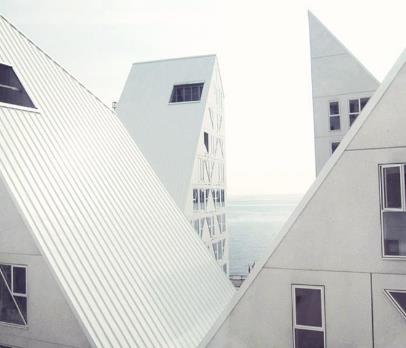 You Can Write Here
Your Title
01
Entrepreneurial activities differ substantially depending on the type of organization and creativity. Entrepreneurial activities differ substantially depending on the type of organization and creativity. Entrepreneurial activities differ substantially depending on the type of organization and creativity. Entrepreneurial activities differ substantially.
02



04



06
LEARN MORE
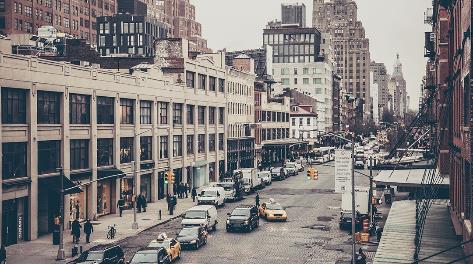 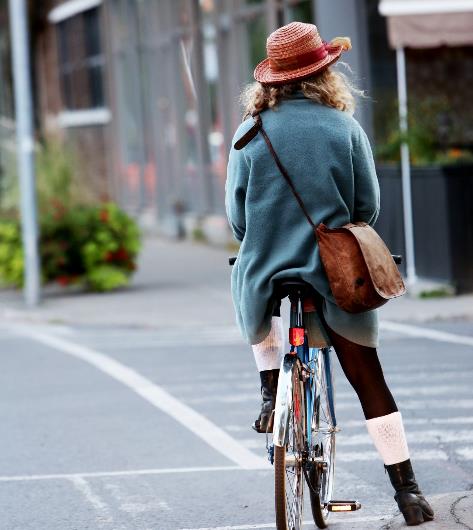 WRITE THE NAME
OF YOUR PROJECT
WRITE THE NAME
OF YOUR PROJECT
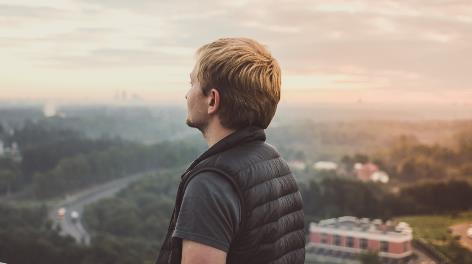 WRITE THE NAME
OF YOUR PROJECT
OUR
PROJECTS
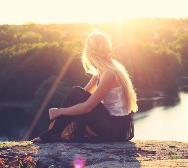 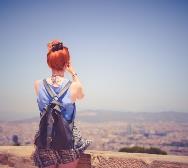 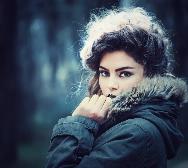 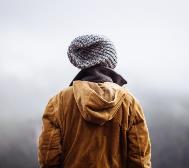 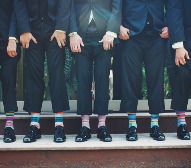 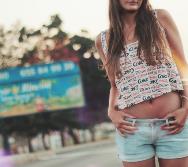 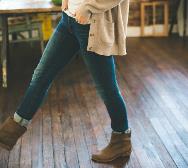 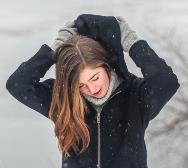 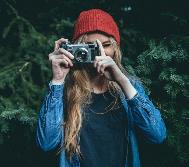 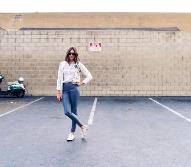 YOUR TITLE
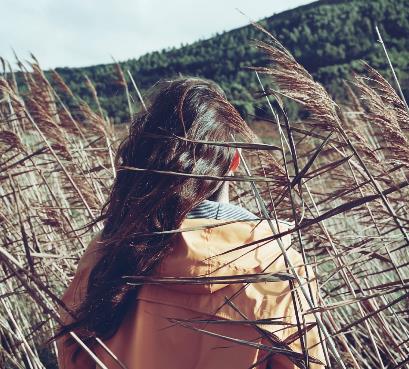 WRITE A TITLE IN THIS SECTION
Entrepreneurial activities differ substantially depending on the type of organization and creativity involved. Entrepreneurship ranges in scale from solo. Entrepreneurial activities differ
WRITE A TITLE IN THIS SECTION
Entrepreneurial activities differ substantially depending on the type of organization and creativity involved. Entrepreneurship ranges in scale from solo. Entrepreneurial activities differ
WRITE A TITLE IN THIS SECTION
Entrepreneurial activities differ substantially depending on the type of organization and creativity involved. Entrepreneurship ranges in scale from solo. Entrepreneurial activities differ
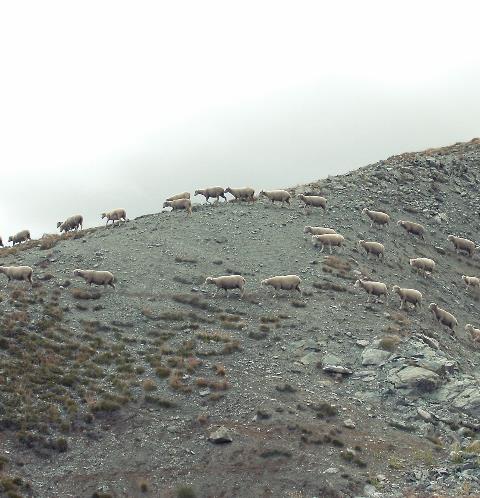 WRITE HERE
A GREAT TITLE
Entrepreneurial activities differ substantially depending on the type of organization and creativity involved.
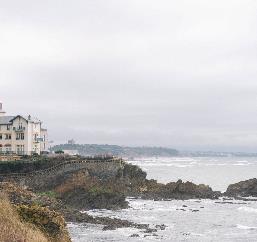 Entrepreneurial activities differ substantially depending on the
Entrepreneurial activities differ substantially depending on the
Entrepreneurial activities differ substantially depending on the
Entrepreneurial activities differ substantially depending on the type of organization and creativity involved. Entrepreneurship ranges in scale from solo. Entrepreneurial activities differ substantially depending on the type of
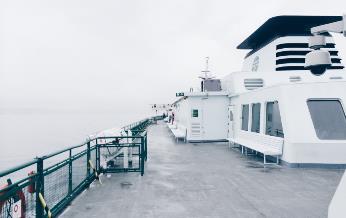 STATISTICS
DESIGN
Entrepreneurial activities differ substantially depending on the type of organization and creativity involved.
Entrepreneurial activities differ substantially depending on the type of organization and creativity involved.
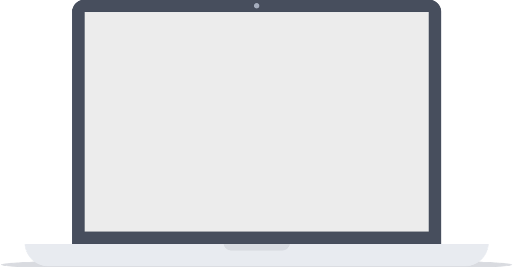 PICTURES
MESSAGES
Entrepreneurial activities differ substantially depending on the type of organization and creativity involved.
Entrepreneurial activities differ substantially depending on the type of organization and creativity involved.
You Can Write Here
WRITE HERE SOMETHING ABOUT
Little title here
Acting as if nothing borne in mind is the best revenge. It's all for myself to live better life.
WRITE SOMETHING
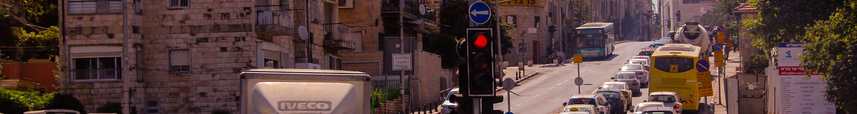 Little title here
Always listen to your heart because even though it's on your left side, it's always right.
Little title here
Blessedness is of comparative degree,you will feel it with more ease when there is something under you.
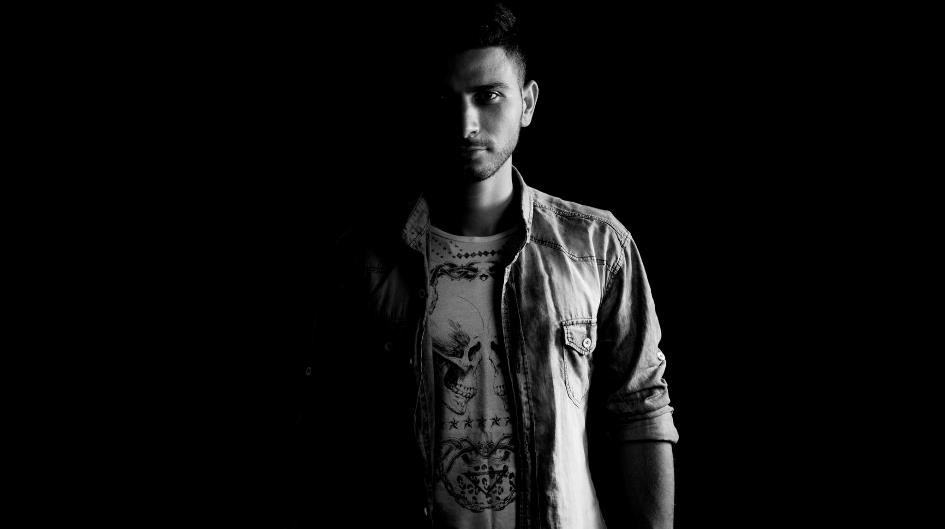